COLLEGE OF ARTS & SCIENCES
Honorarium
What is an honorarium?
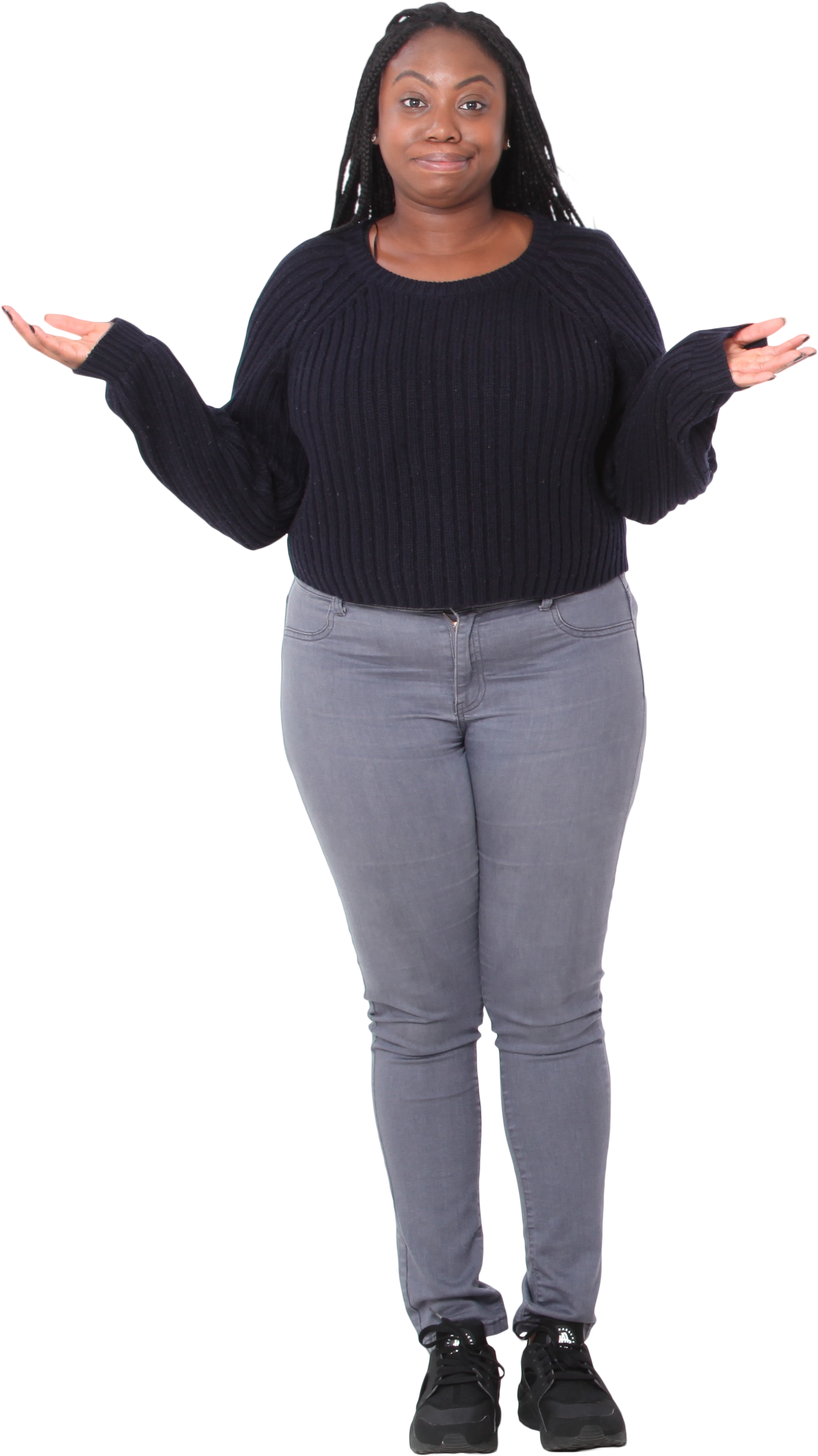 An honorarium is……
A gesture of thanks to an individual for any of the following:
Guest lecturer
Academic program reviewer
External reviewer
Panelist
Seminar/Workshop speaker
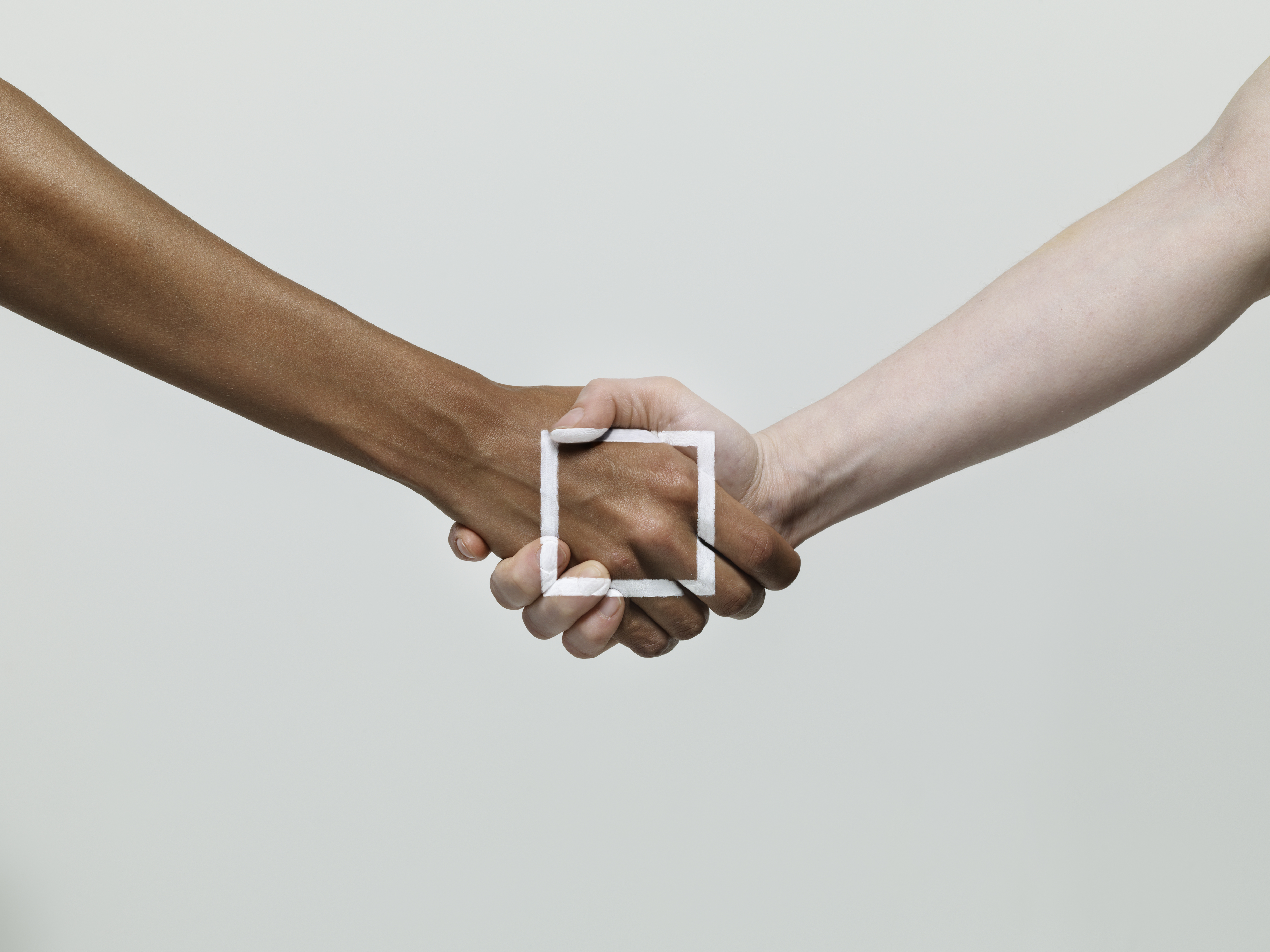 An honorarium….
Is recognized as furthering the mission of the UD
A thank you for the sharing of talent
A payment to an individual person, not a corporation or business
Generates a 1099
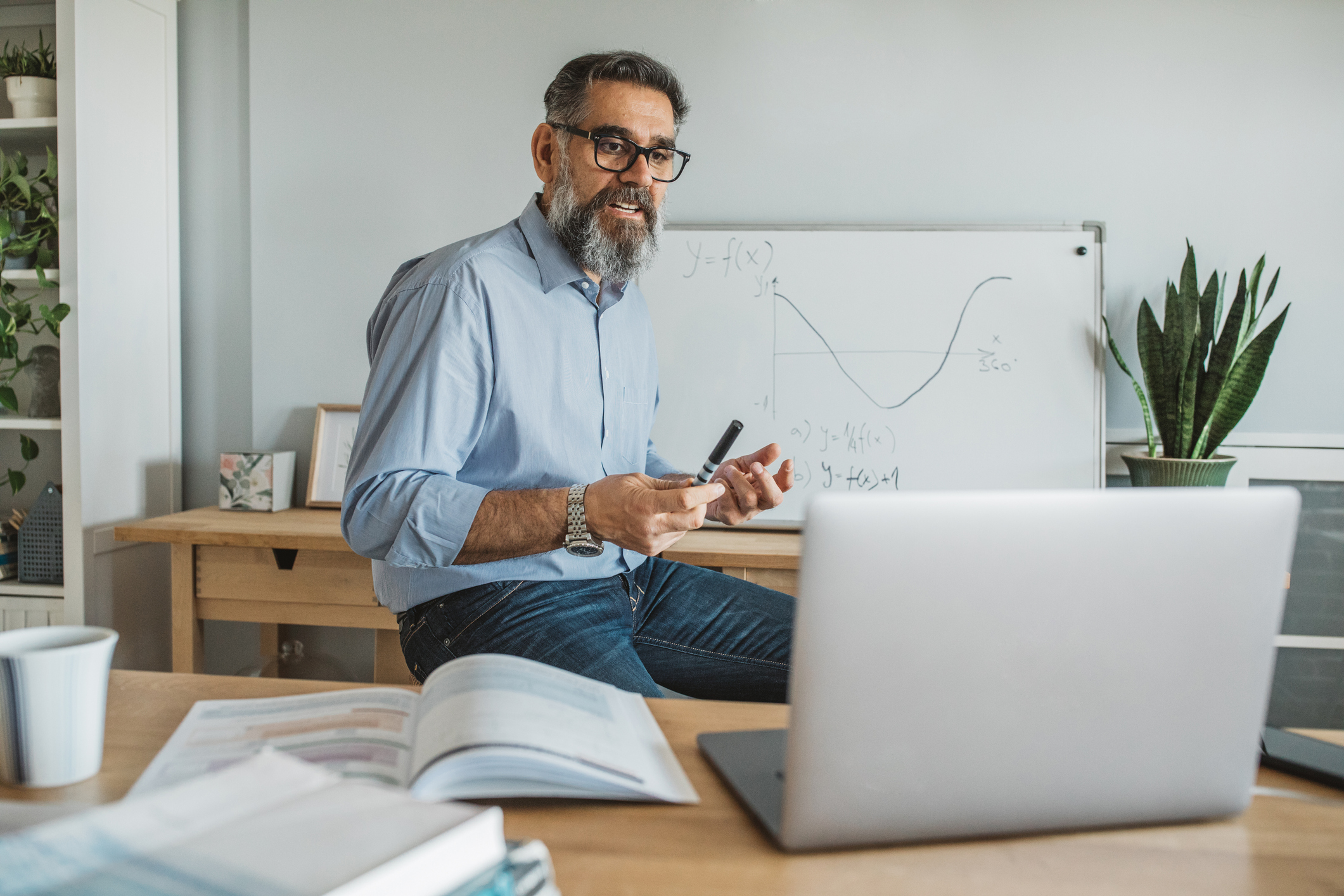 An honorarium is not….
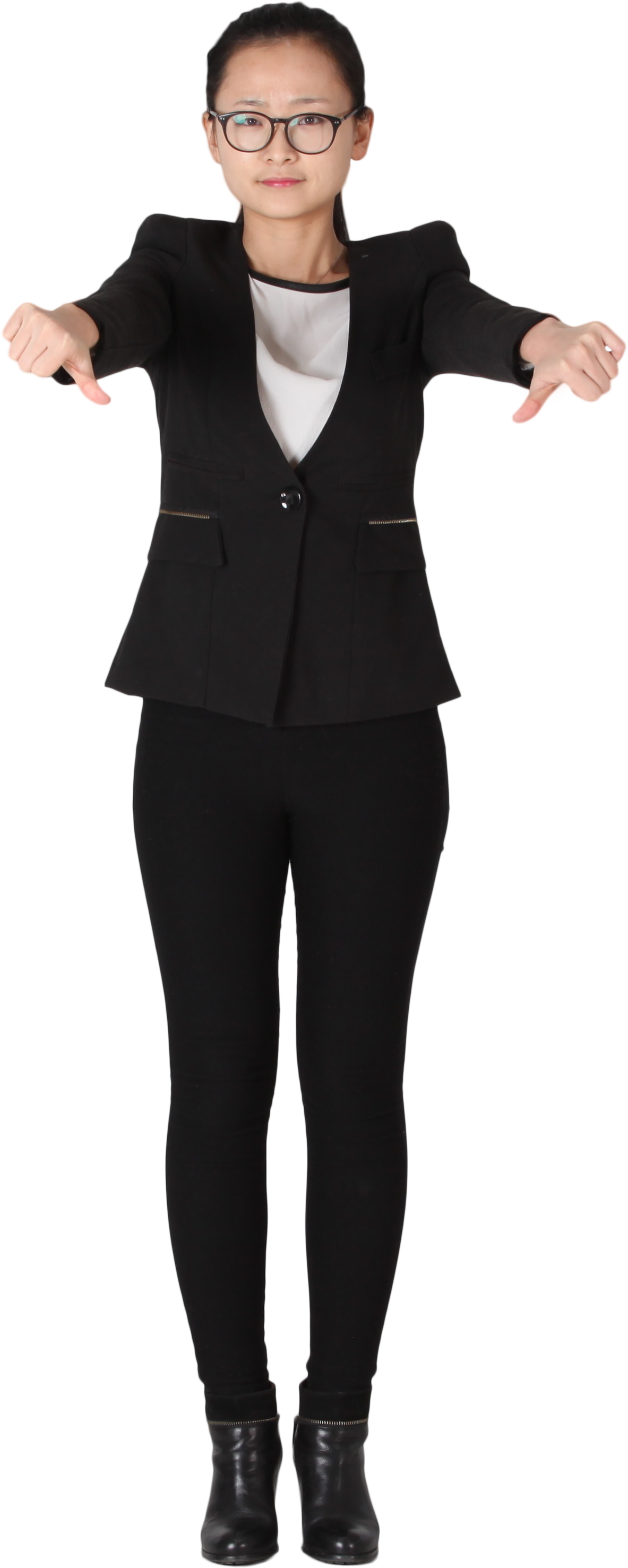 Payment based on hours
Based on performing a certain activity or task for payment
Characterized as in place of lost wages, expenses, or costs incurred by an individual
A negotiated amount
Work
When in doubt……….
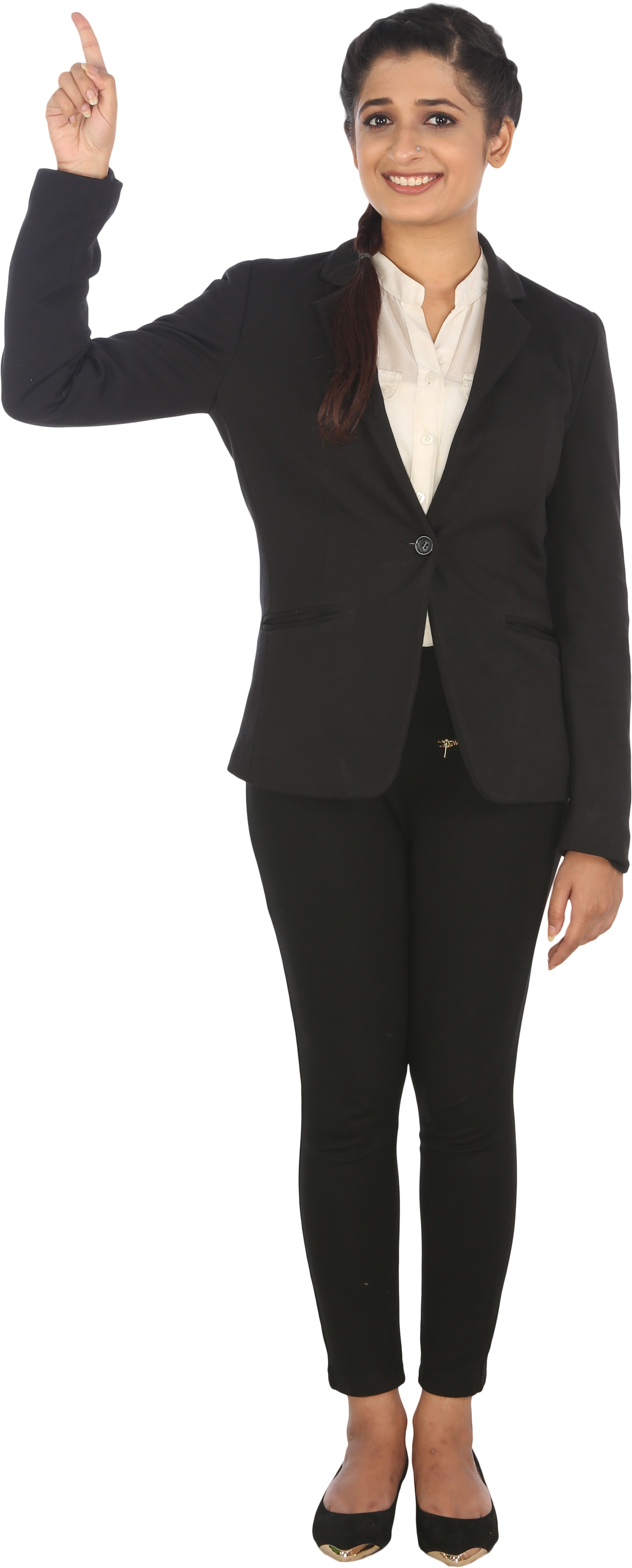 …………………….Reach Out 
CAS-financialops@udel.edu